Physical unclonable functions (PUF)
Marina Krček
mentor: prof. dr. sc. Domagoj Jakobović
1
Physical unclonable functions
fizički ostvarene, jednostavna izrada, teško „klonirati”
challenge-response ovjera autentičnosti
reakcija (izlaz) uređaja – nepredvidljiva, ali ponavljajuća
ne zahtjevaju pohranjivanje tablica s odgovorima na sve moguće ulaze
upotreba:
jedinstveni uređaji za identifikacije
siguran generator ključeva
za pohranu ključeva
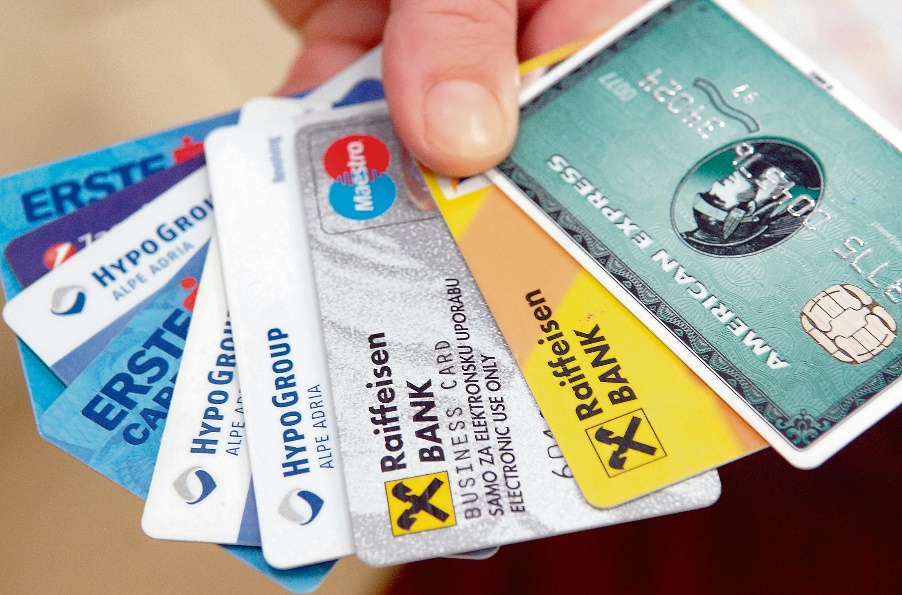 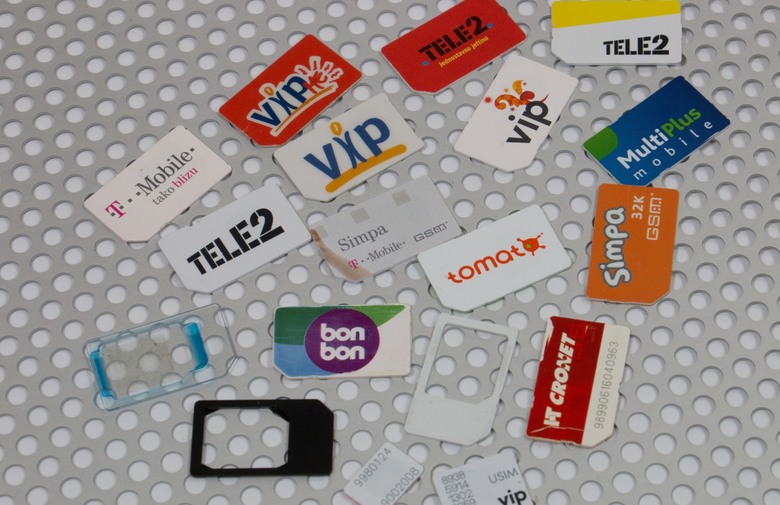 2
Tipovi PUF-ova
eksplicitno
IMPLICITNO
veća je otpornost na varijacije u okolini (temeratura i slično) 
direktna kontrola, optimizacija
optički PUF-ovi (Optical PUF)
PUF-ovi s prevlakom (Coating PUF)
oslanja se na varijacije u proizvodnji
PUF-ovi na osnovi kašnjenja (Delay PUF)
SRAM PUF-ovi – inicijalizacija ćelija SRAM-a
Bistable Ring PUF
Magnetic PUF i drugi
3
Delay PUF
osnovni princip – usporedba parova strukturno jednakih elemenata i mjerenje razlika u kašnjenjima
različite arhitekture:
Arbiter PUF
Ring Oscillator PUF
Butterfly PUF
4
Arbiter PUF
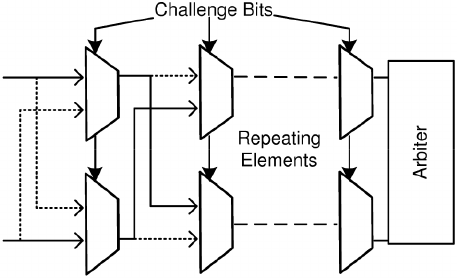 5
problem: može se simulirati programski, pa se parametri za programski model mogu aproksimirati
povećanje otpornosti: dodavanje nelinearnih elemenata
uobičajeno XOR
n-XOR PUF: n Arbiter PUF-ova čiji izlazi ulaze u XOR
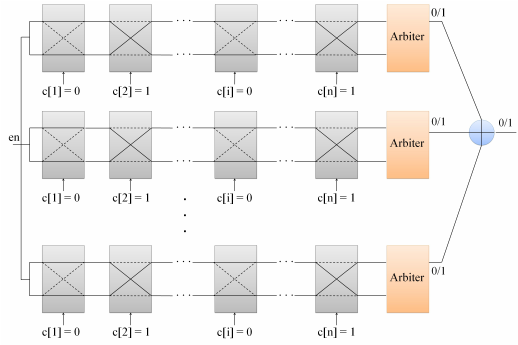 6
Programski model Arbiter PUF-a
7
Programski model Arbiter PUF-a
8
Primjer
9
Primjer
10
Evolutionary Computation Framework (ECF)
genetski algoritmi
Steady State Tournament (SST) – k-turnirska selekcija
Roulette Wheel (RW) – proporcionalna selekcija
genotipovi
FloatingPoint
Binary
IntGenotype
11
Rezultati
broj challenge bitova – 64, 256 te 512
broj response bitova – 50 za sve navedene vrijednosti k
veličina populacije – 50
broj ponavljanja – 10
uvjeti zaustavljanja:
broj evaluacija – 5 000 000
broj generacija – 100 000
broj generacija bez napretka – 50 000
vrijednost dobrote (fitnessa) – 0
12
FloatingPoint, broj evaluacija
13
Binary, broj evaluacija
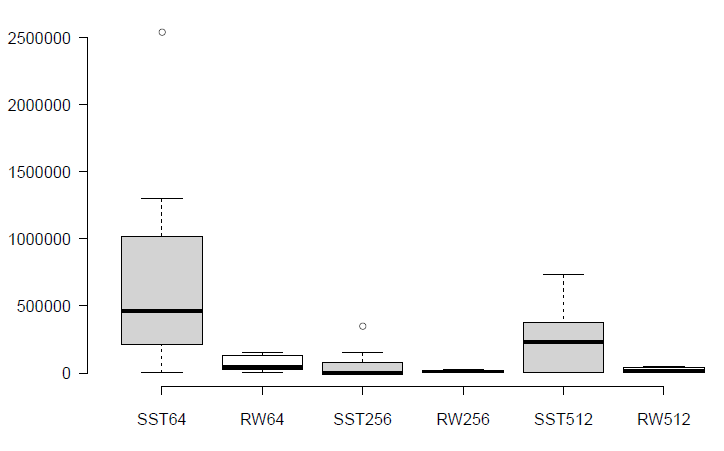 14
Usporedba Binary i FloatingPoint za k = 64
15
Usporedba Binary i FloatingPoint za k = 256
16
Usporedba Binary i FloatingPoint za k = 512
17
IntGenotype genotip
algoritmom RW program nije dosegao najmanji fitness
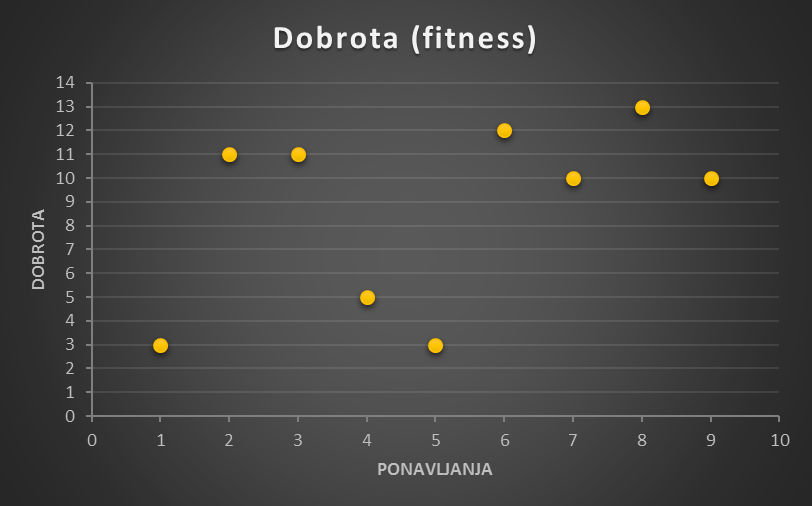 18
Zaključak
korisni su u kriptografiji jer im je izrada brza i jednostavna
ne zahtjevaju memoriju
koriste se u svakodnevnom životu – pametne kartice
nisu u potpunosti otporni na napade
algoritmi SST i RW uspješni su bili s genotipima FloatingPoint i Binary
IntGenotype pokazao se lošijim – nije dosegnuo minimalnu vrijednost
FloatingPoint genotip većinom brže konvergirao
RW je u manje evaluacija dosegnuo optimum s oba genotipa
trebalo bi isprobati ostale dostupne algoritme – hibridne algoritme, CMA-ES itd.
19